Проект «Города России»Ханты-Мансийск
Педагог дополнительного образования
МБУДО «Межшкольный учебный комбинат»,
Захарова Тамара Григорьевна
Ханты-Мансийск
Ха́нты-Манси́йск— город в России, административный центр Ханты-Мансийского автономного округа-Югры и одноимённого муниципального района.
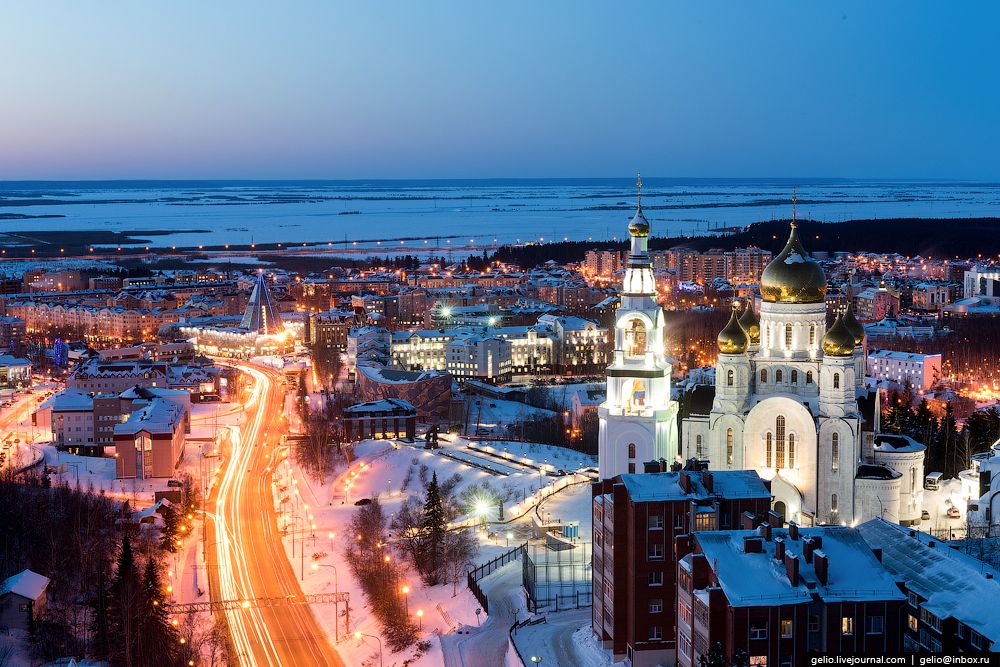 Город Ханты-Мансийск расположен на территории Западно-Сибирской равнины
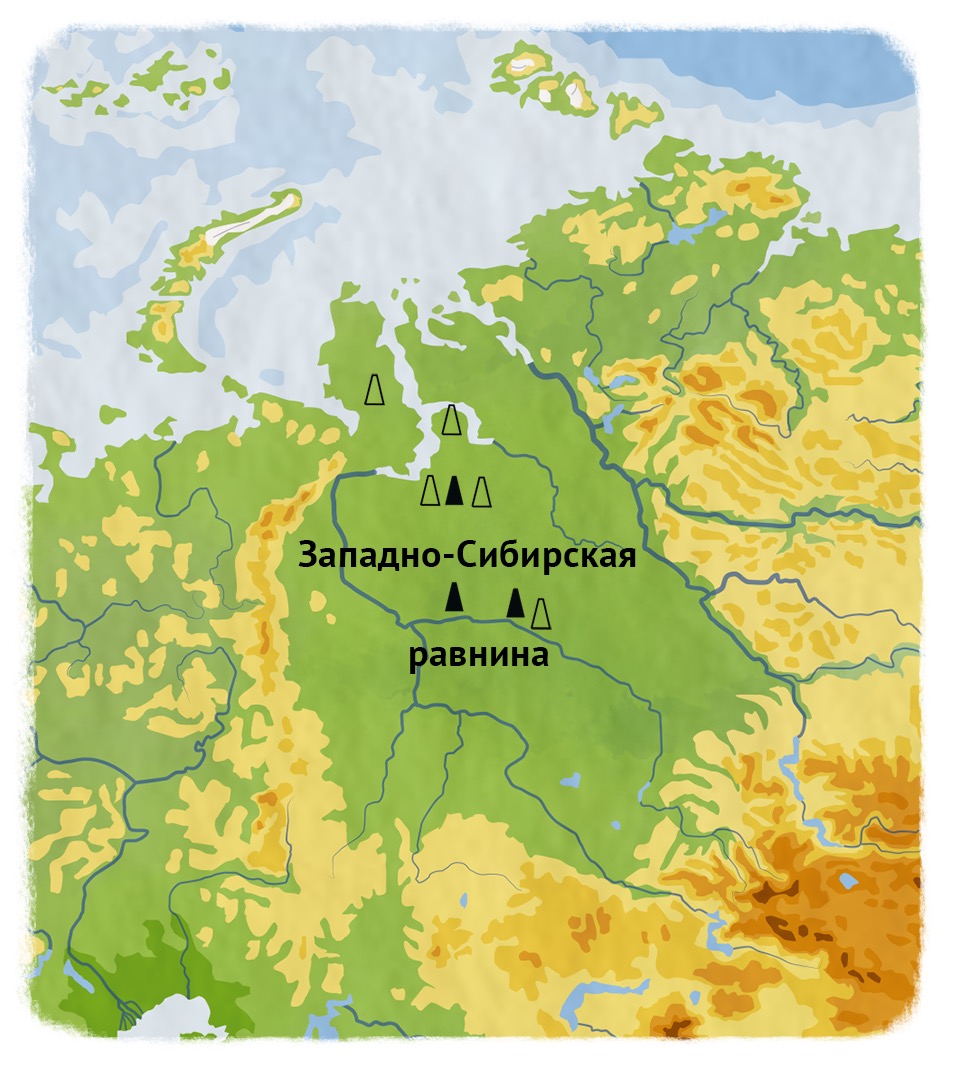 Ханты-Мансийск стоит на реке Иртыш
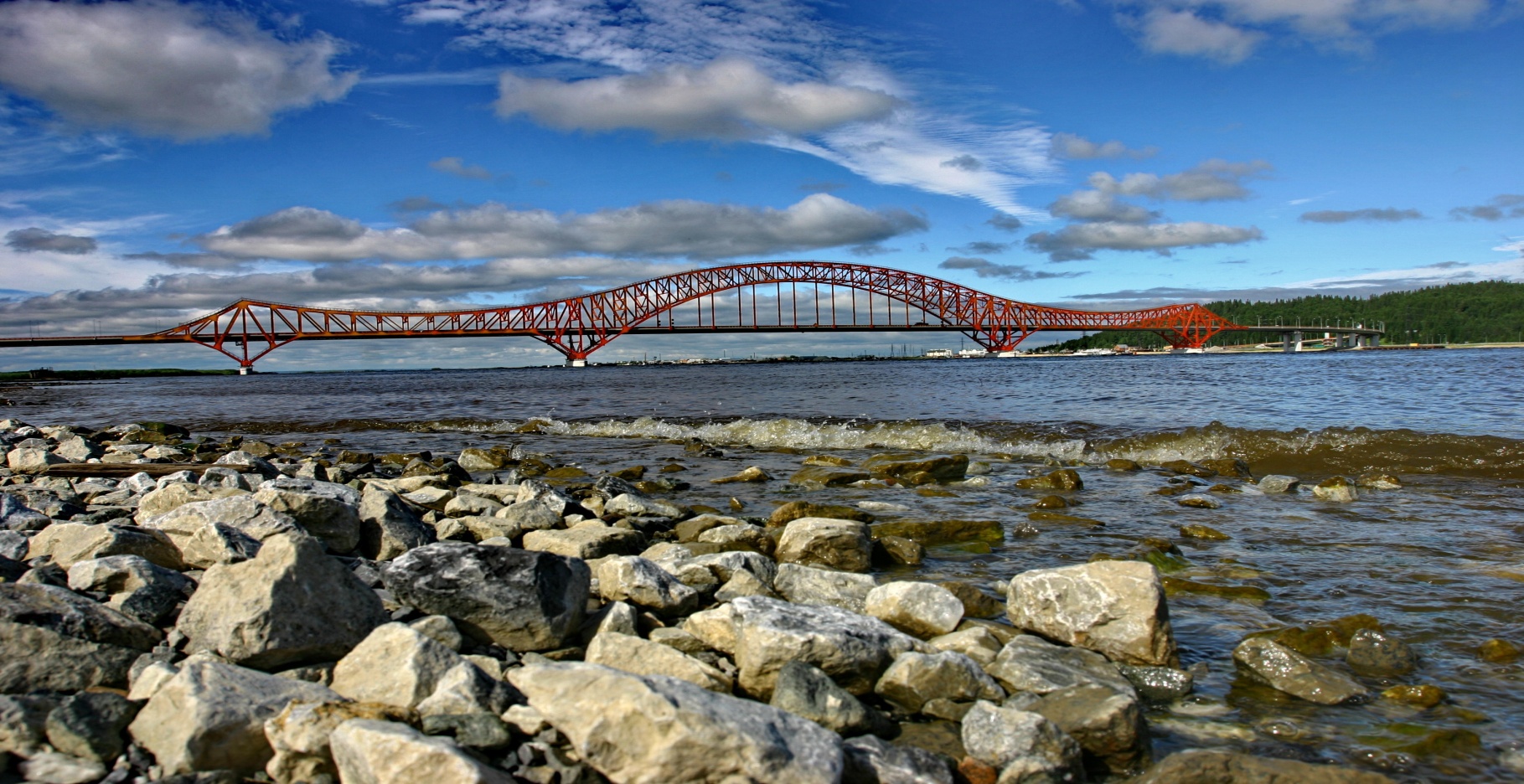 Город был основан в 1930 году
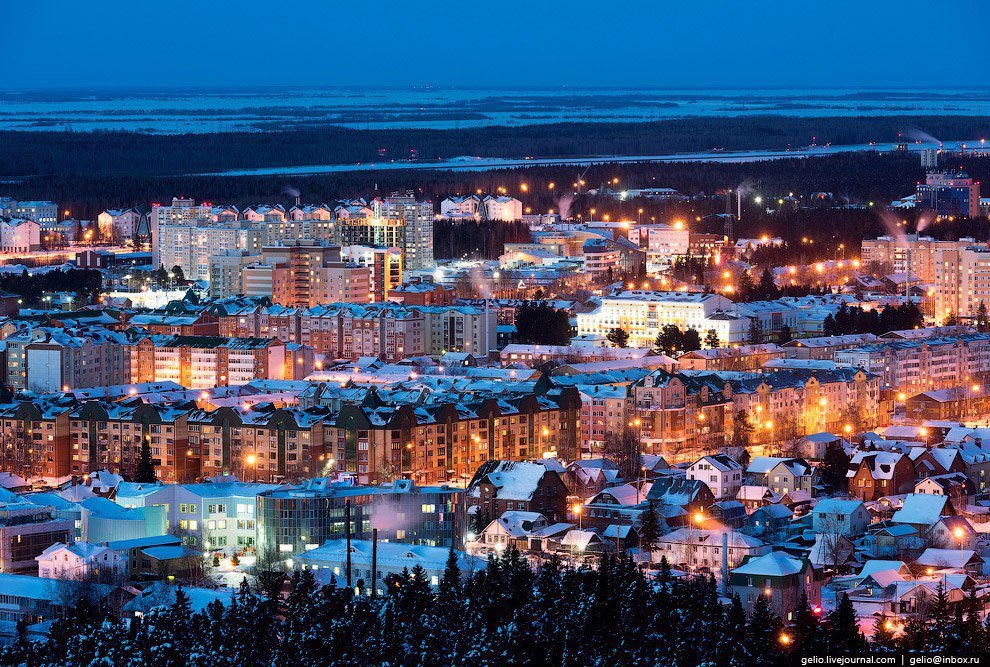 История названия города
В истории впервые упоминание об этом городе датировано в 1582-м году в «Летописи Сибирской краткой Кунгурской». О нем там говорится как о городке князя Самара. Позже это место послужило созданию ямщицкой Самаровой ям, а еще позже на его месте возникло село Самарово. Создание села Самарово в 1637-м году принято считать годом основания города Ханты-Мансийск. После объединения села Самарово с новым административным центром Остяко-Вогульском послужило основанием переименования его в Ханты-Мансийск.
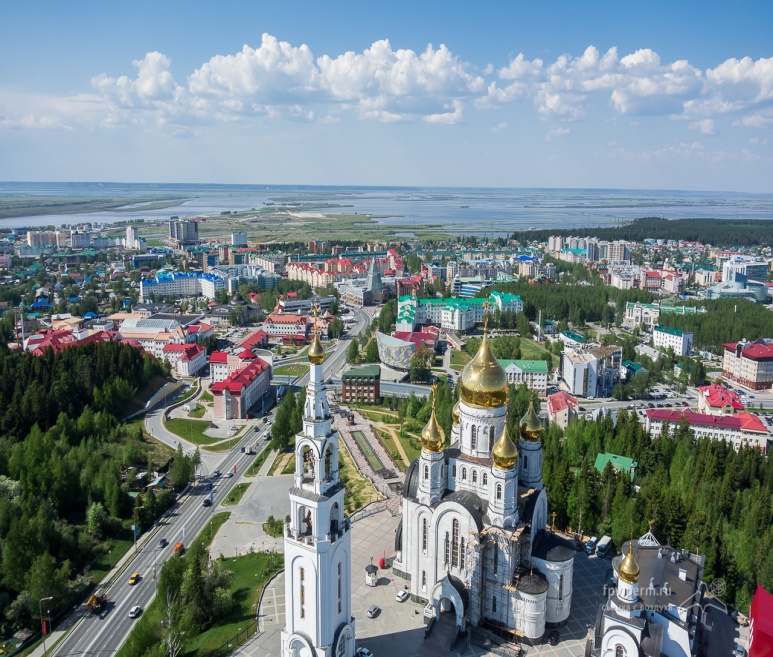 Коренной народ
Ханты — коренное население сибирского севера. Относятся к угорским народам, наряду с манси. Этот малочисленный народ сумел сохранить свою культуру до наших дней. Отдельные группы хантов и сейчас живут согласно древним традициям и обычаям.
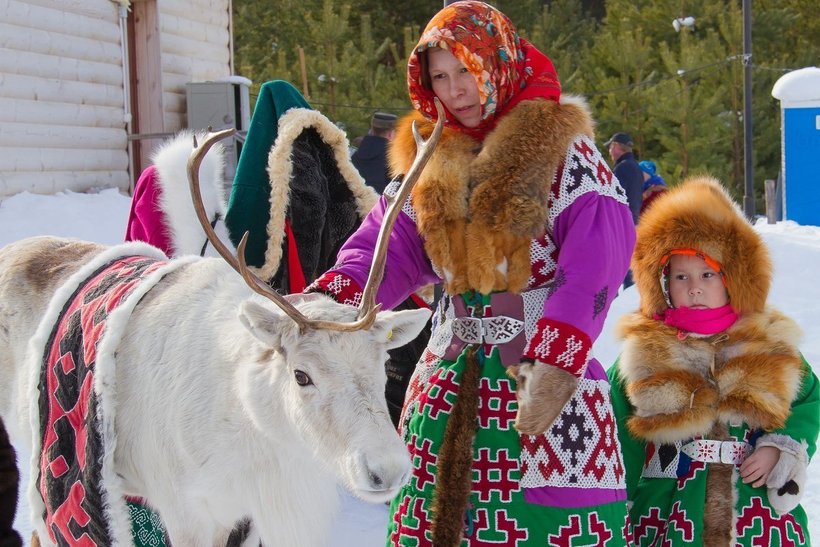 Музей природы и человека
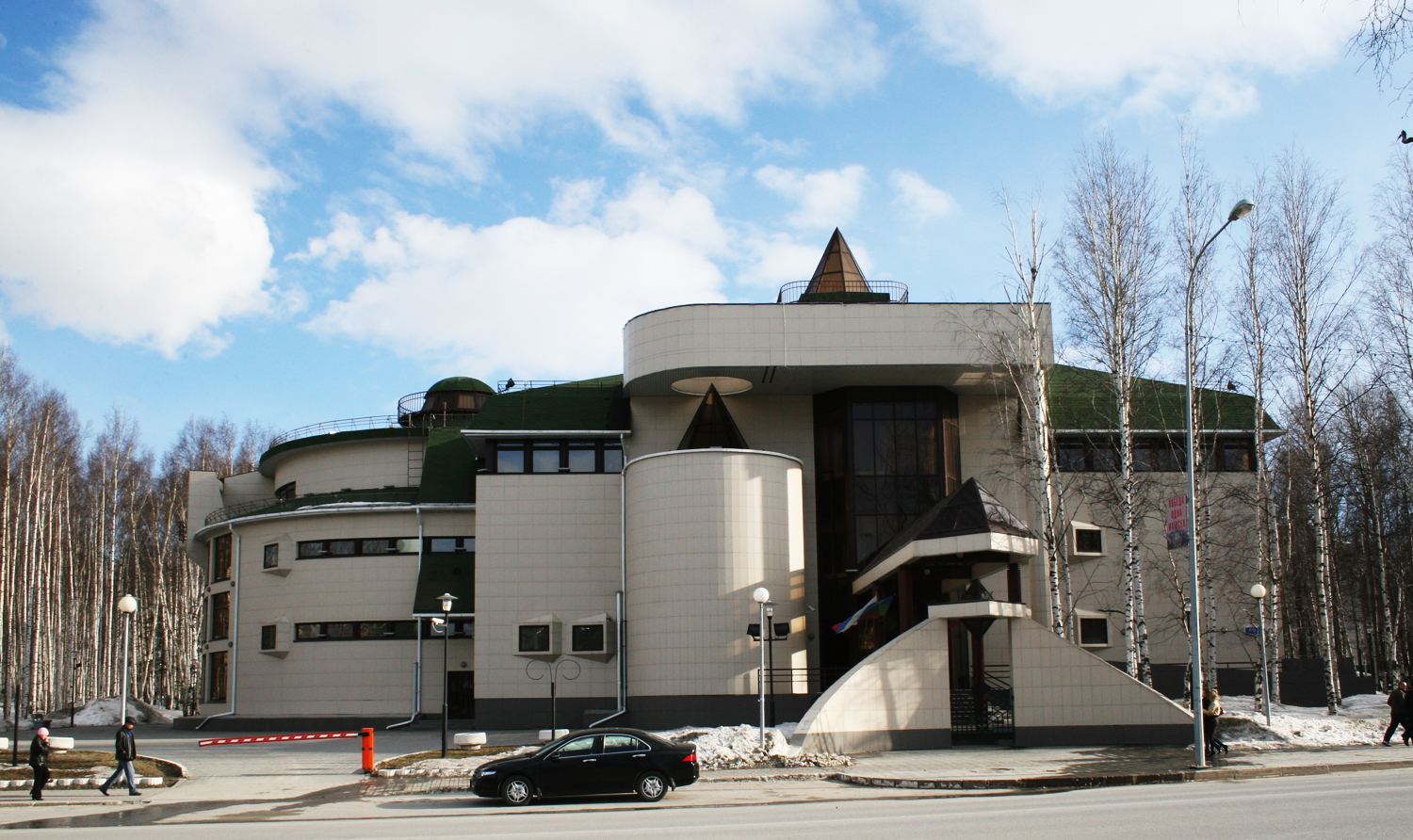 Парк имени Бориса Лосева
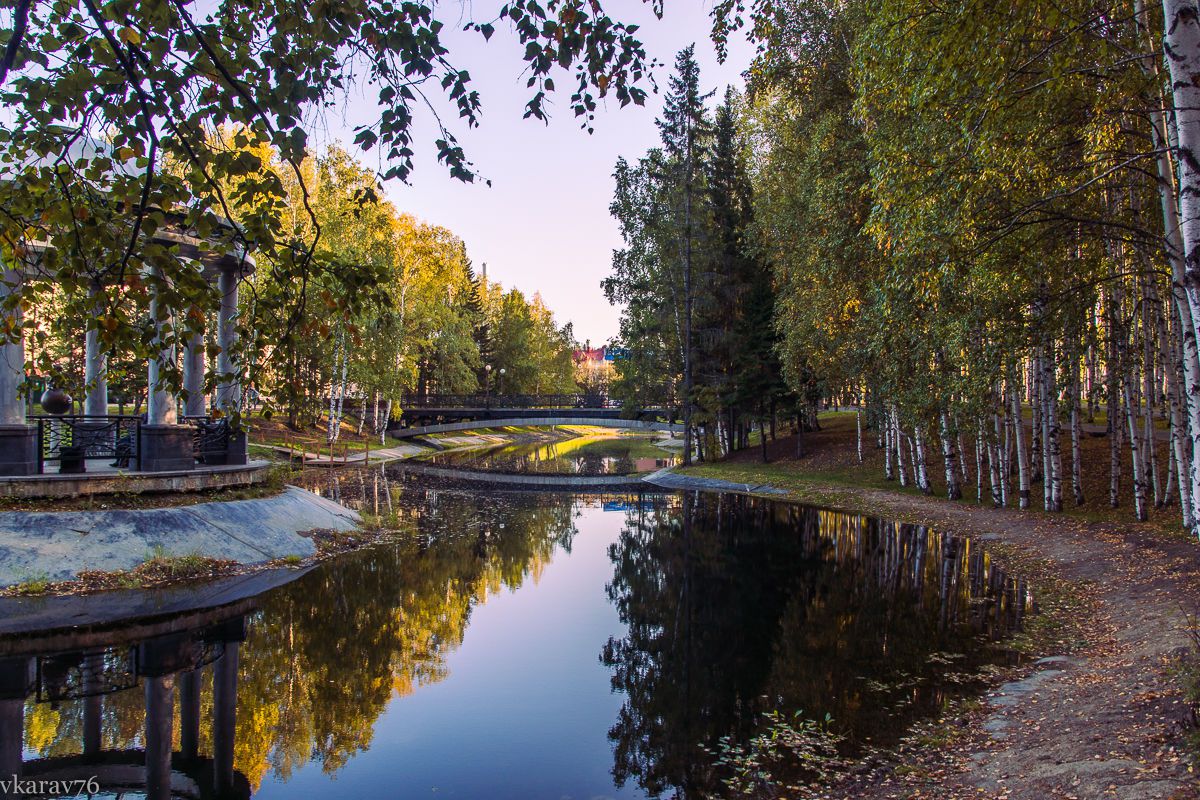 Природный парк «Самаровский чугас»
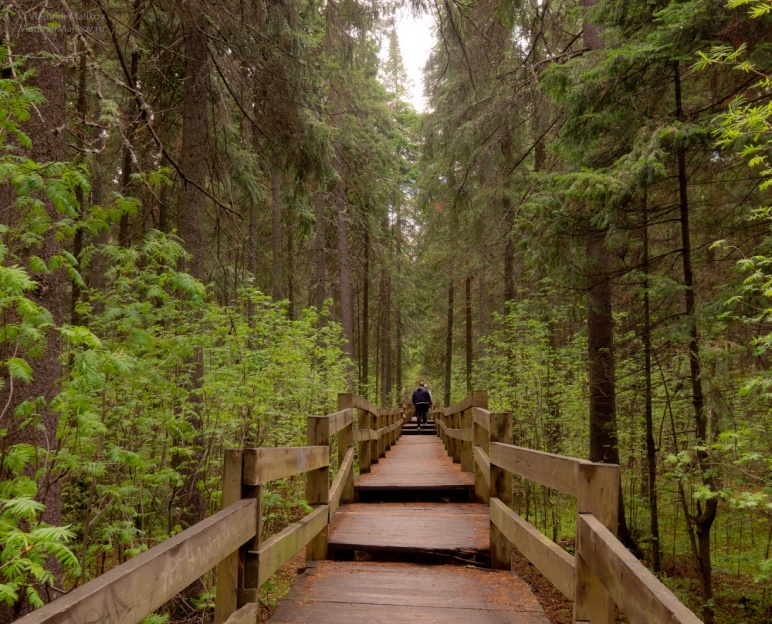 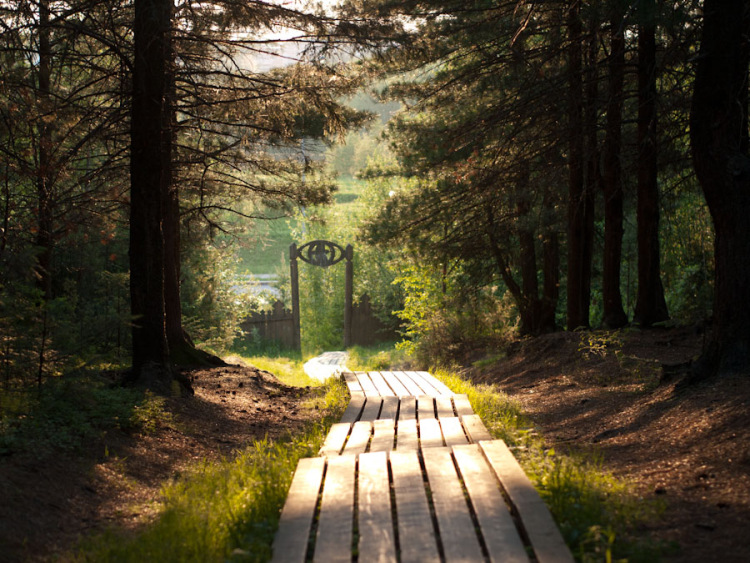 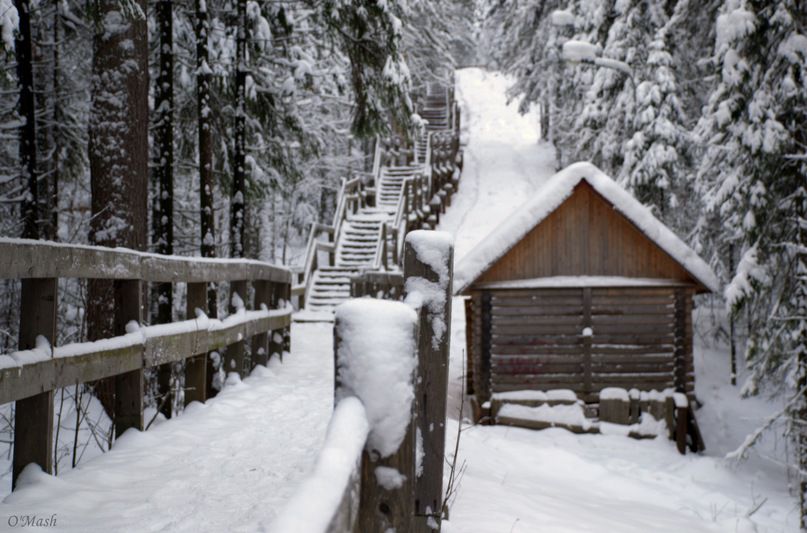 Археопарк
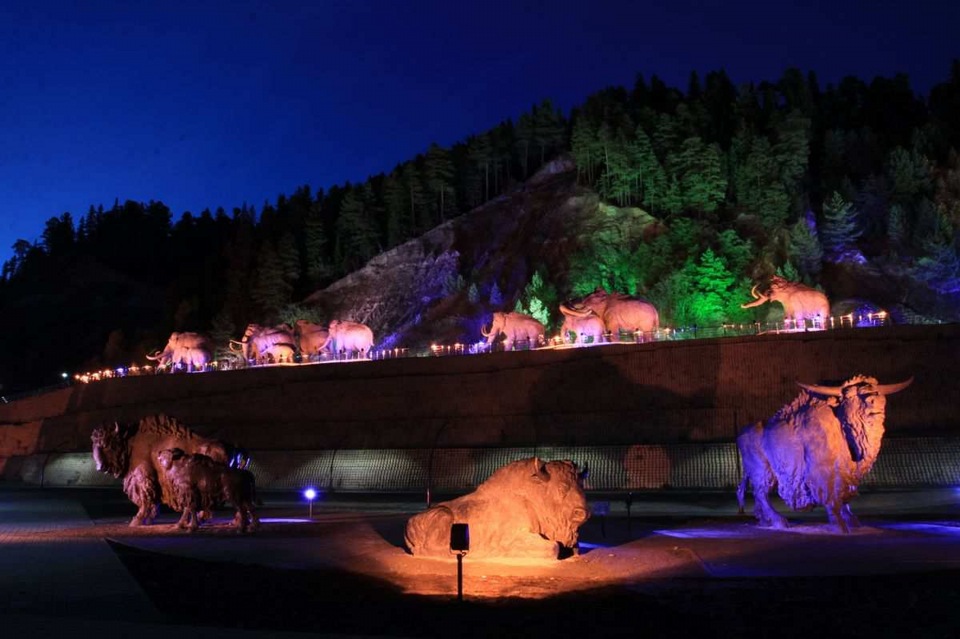 Храм Воскресения Христова
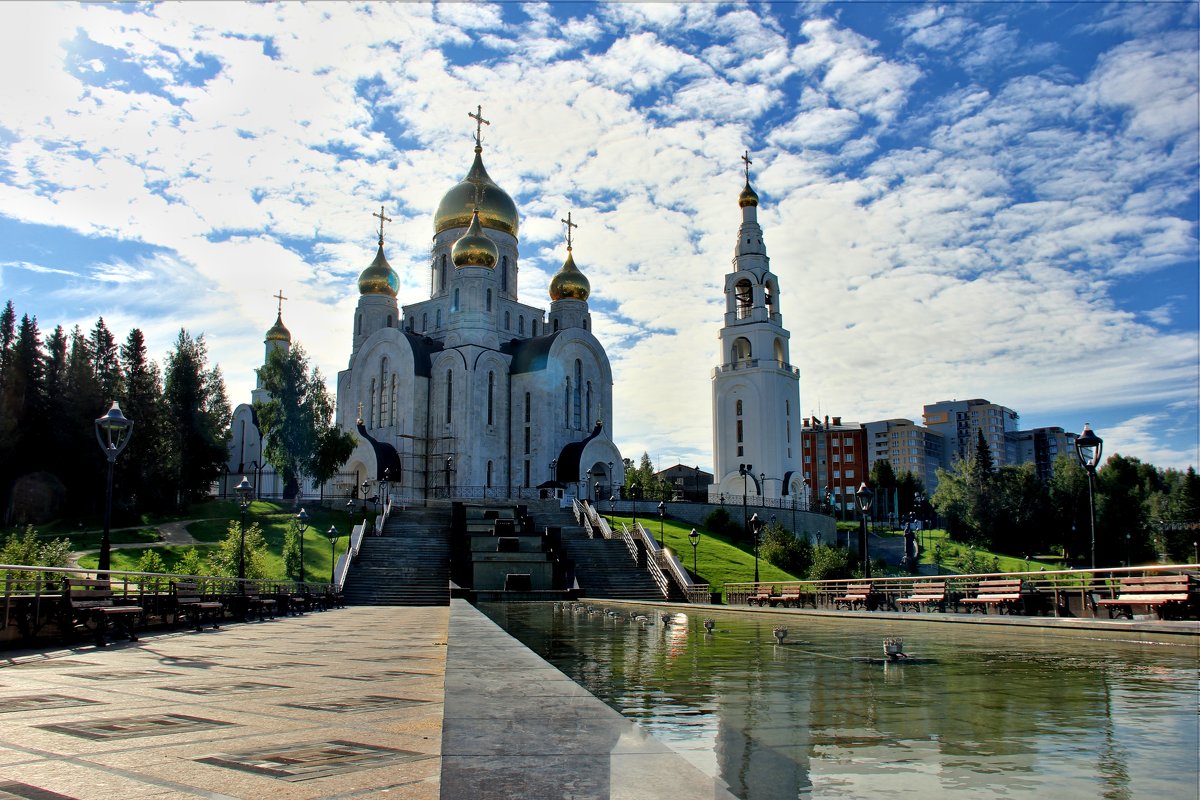 Храм Покрова Пресвятой Богородицы
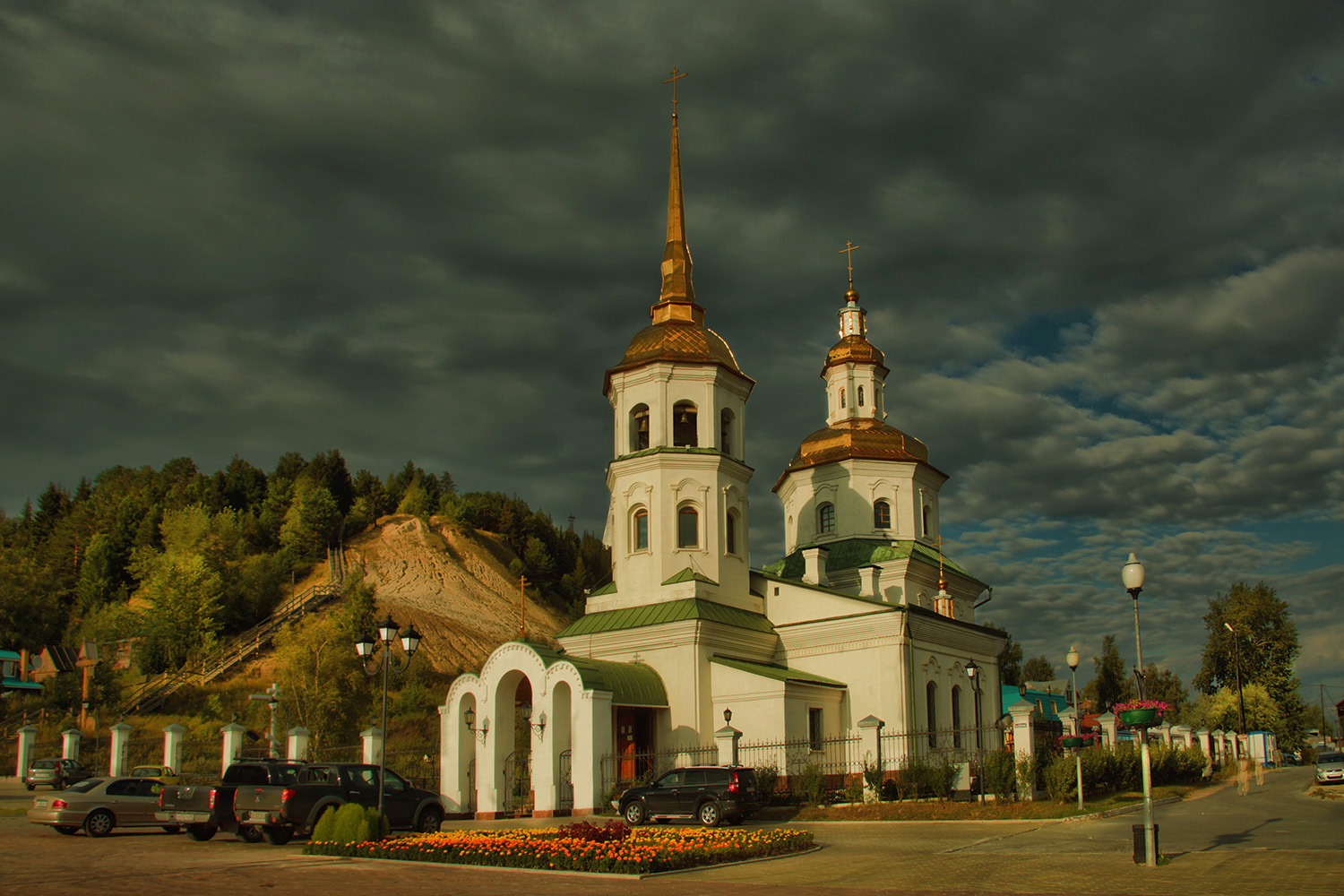 Знаменская церковь
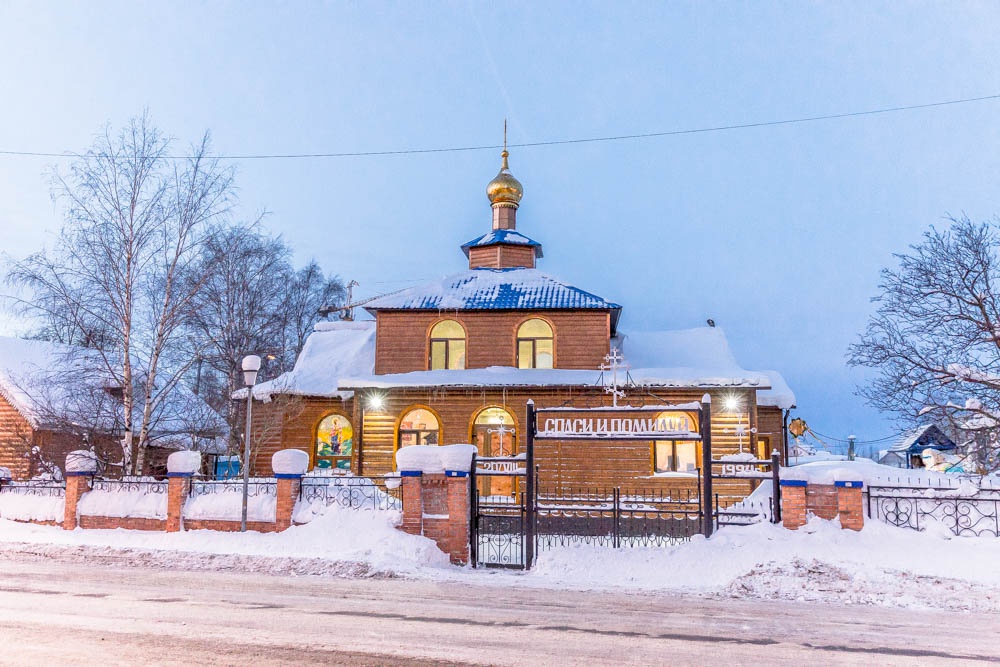 Мне очень нравится город Ханты-Мансийск за его красоту природы и неповторимость архитектуры. Хочется приезжать туда снова и снова.
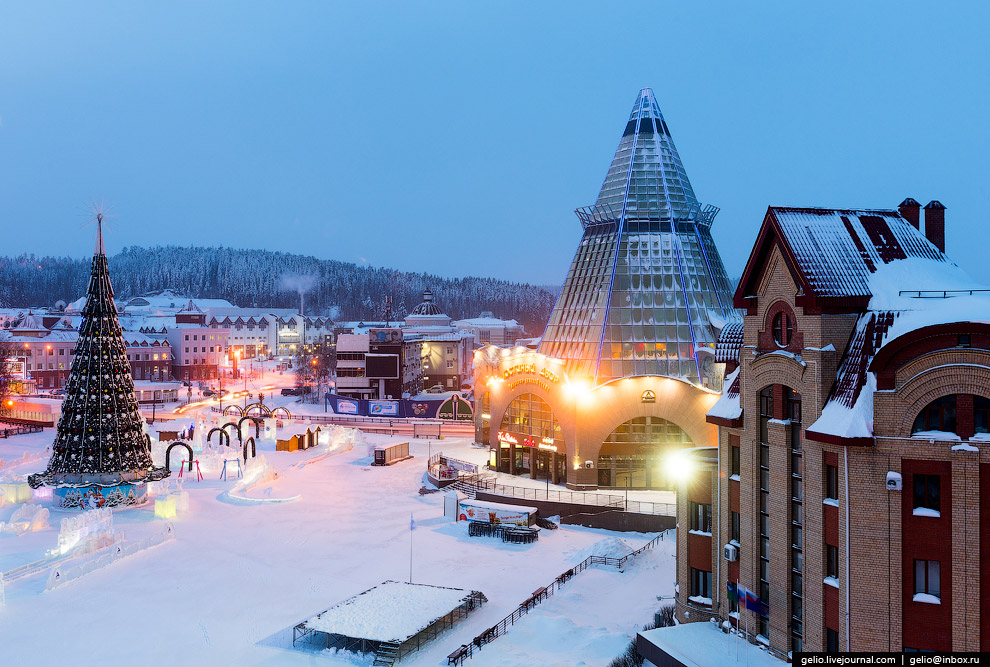